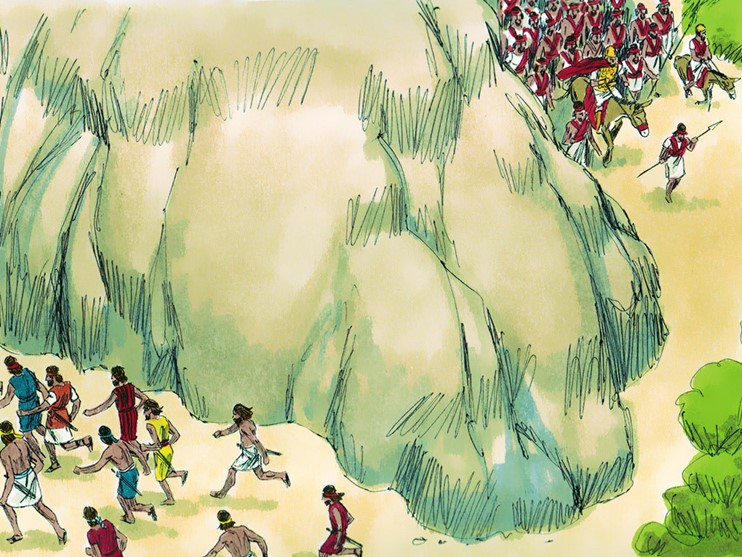 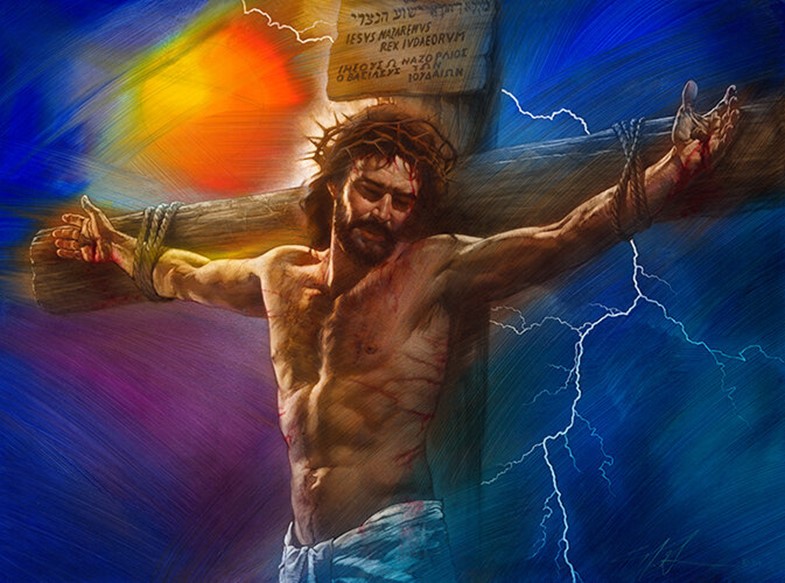 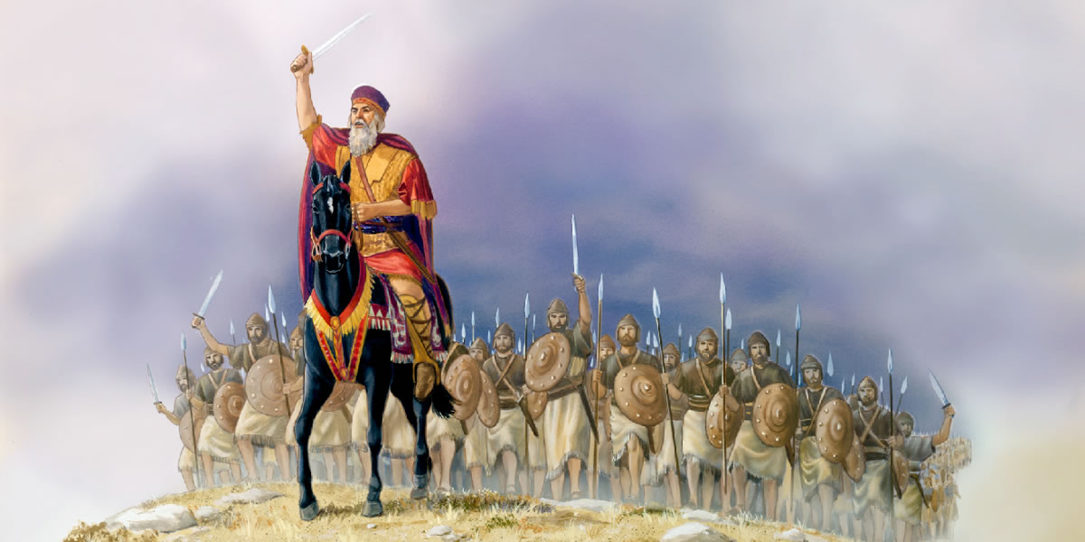 PAĻĀVĪBA NEMIERU LAIKĀ
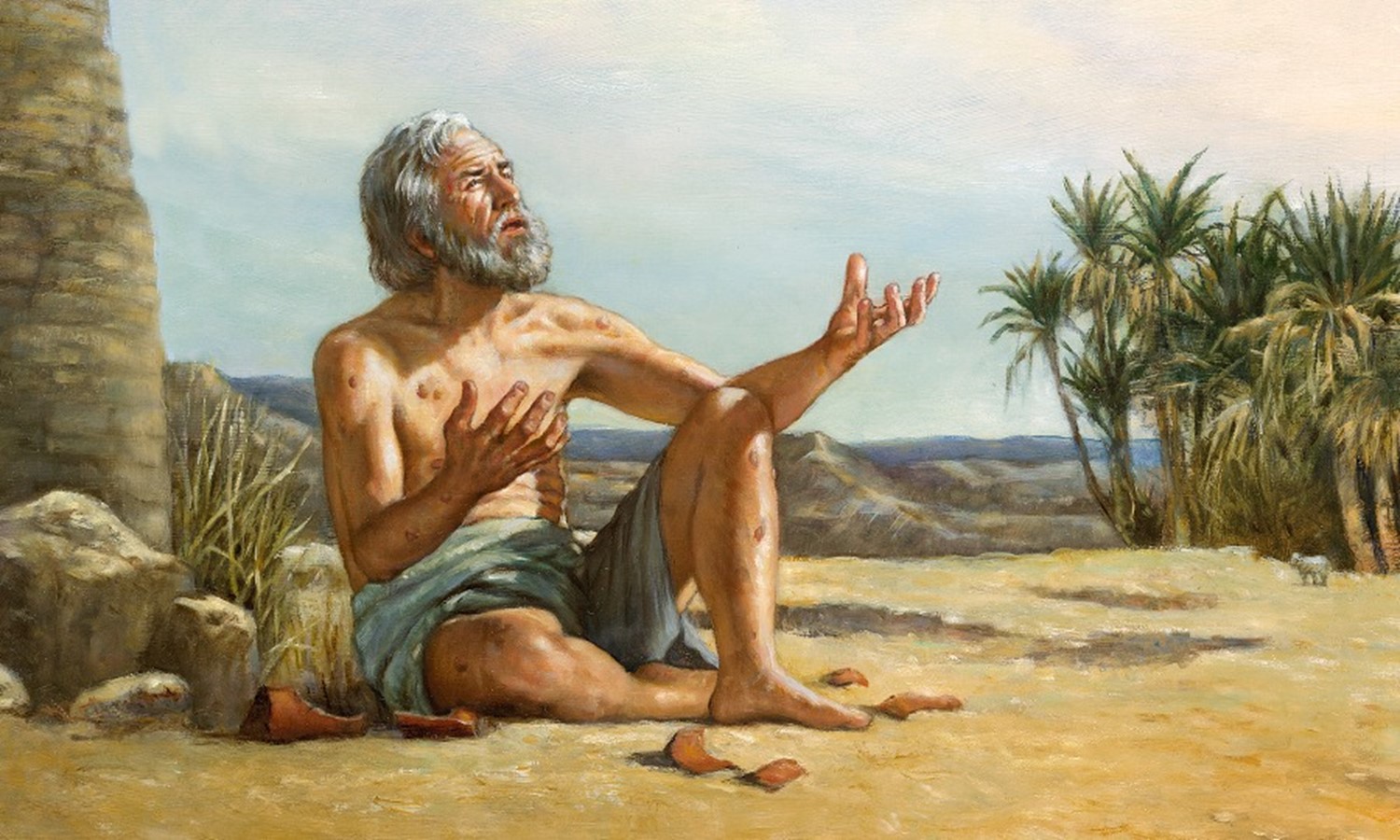 44 PSALMS: DROSMĪGA LŪGŠANA
Psalmistu godīgums un atklātība viņu lūgumos Dievam var mūs pārsteigt vai pat apkaunot. Korahītu dēli vērsās pie Dieva drosmīgā lūgšanā:
Psalms beidzas bez skaidras atbildes no Kunga. Tā klusēšana ir atgādinājums, ka daudzkārt mēs ne vienmēr saņemsim no debesīm atbildi, ko vēlamies. Taču mēs nedrīkstam pieļaut, ka sev pieļaujam vilties vai ka mūsu ticība tiek novesta līdz bojāejai.
22. PSALMS: PERSONĪGA LŪGŠANA
Mēs nezinām apstākļus, kādos Dāvids rakstīja šo psalmu, taču tas nepārprotami ir mesiāniskais psalms, kas stāsta par Jēzus lielajām ciešanām. Evaņģēlijos šis psalms ir tieši vai netieši citēts, aprakstot krustā sišanas notikumus.
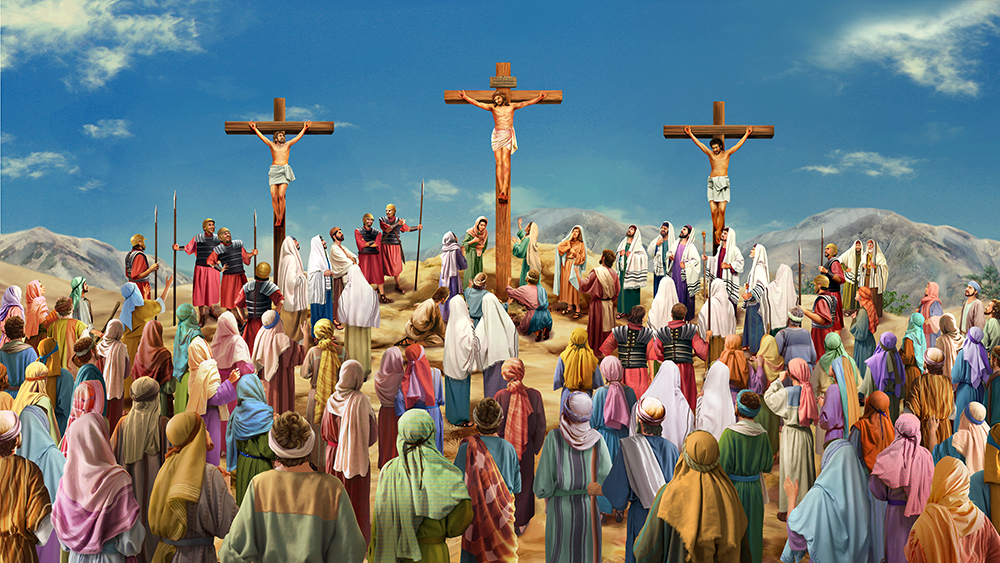 13. PSALMS: ŠAUBU UN PAĻĀVĪBAS LŪGŠANA
Kad tiek jautāts "kāpēc?", viņi vēlas saprast, kā Dievs rīkojas, jo šķiet, ka Viņš viņus ir pametis un neko nedara, lai viņiem palīdzētu.
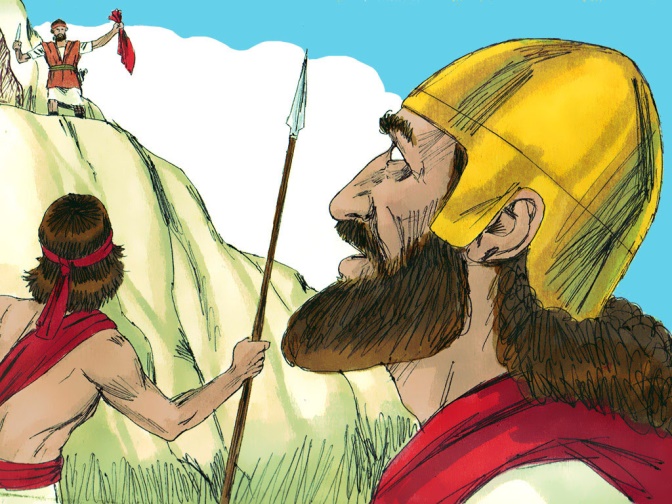 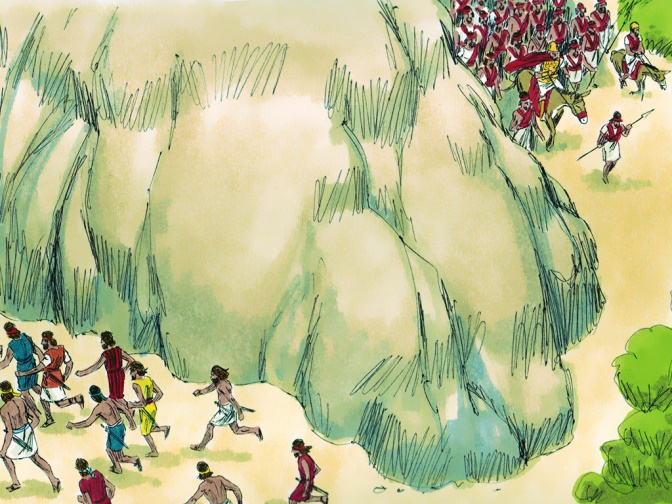 13. psalmā galvenais jautājums: "Cik ilgi?" Dāvids nevēlas zināt, kāpēc, bet gan cik ilgi, kad Dievs viņam atbildēs? Tās ir šaubas, kas bremzē viņa pārliecību. Tomēr Dievs agrāk vai vēlāk rīkosies.
60. PSALMS: UZVARAS LŪGŠANA
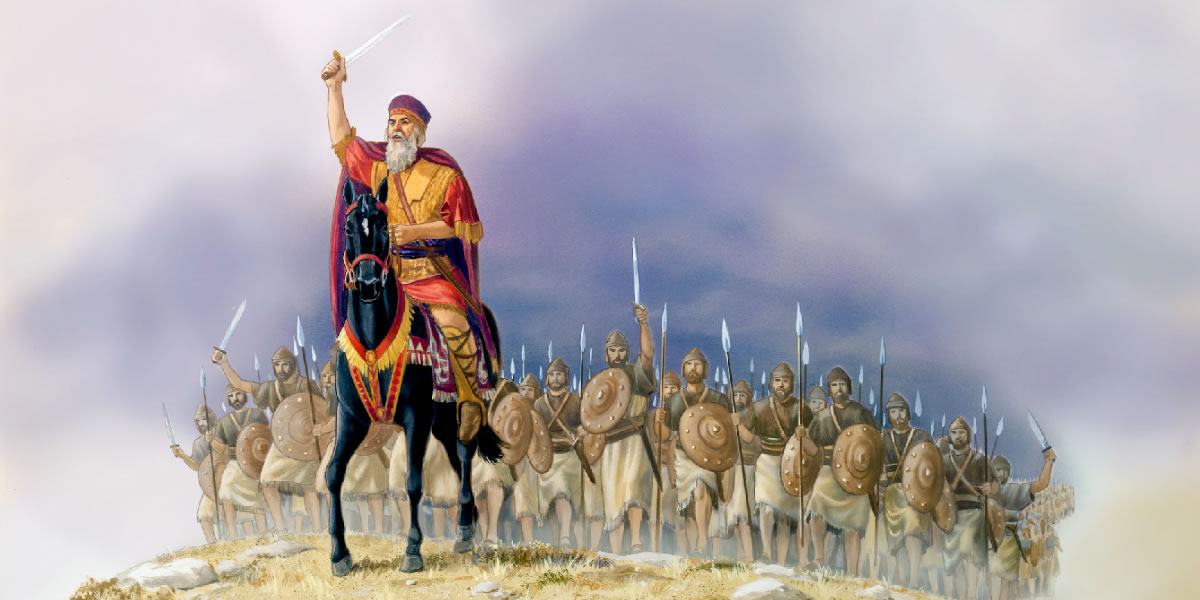 Psalma virsraksts sniedz mums tā vēsturisko kontekstu: "kad viņš karoja ar Aram-Naharaimu un Aramu no Zobas, un Joavs atgriezās un iznīcināja astoņpadsmit tūkstošus edomiešu vīrus Sāls ielejā" (sk. 2.Sam.8:1-14).
Pēc tam, kad Dāvids tika pasludināts par visas Izraēlas ķēniņu un par savu galvaspilsētu nodibināja Jeruzalemi, viņš cīnījās vairākos karos, kas ļāva viņam ievērojami paplašināt Izraēlas teritoriju un beidzot iestājās miers.